LWA Future Plans
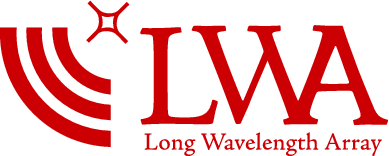 Greg Taylor (UNM ) on behalf of the LWA Project
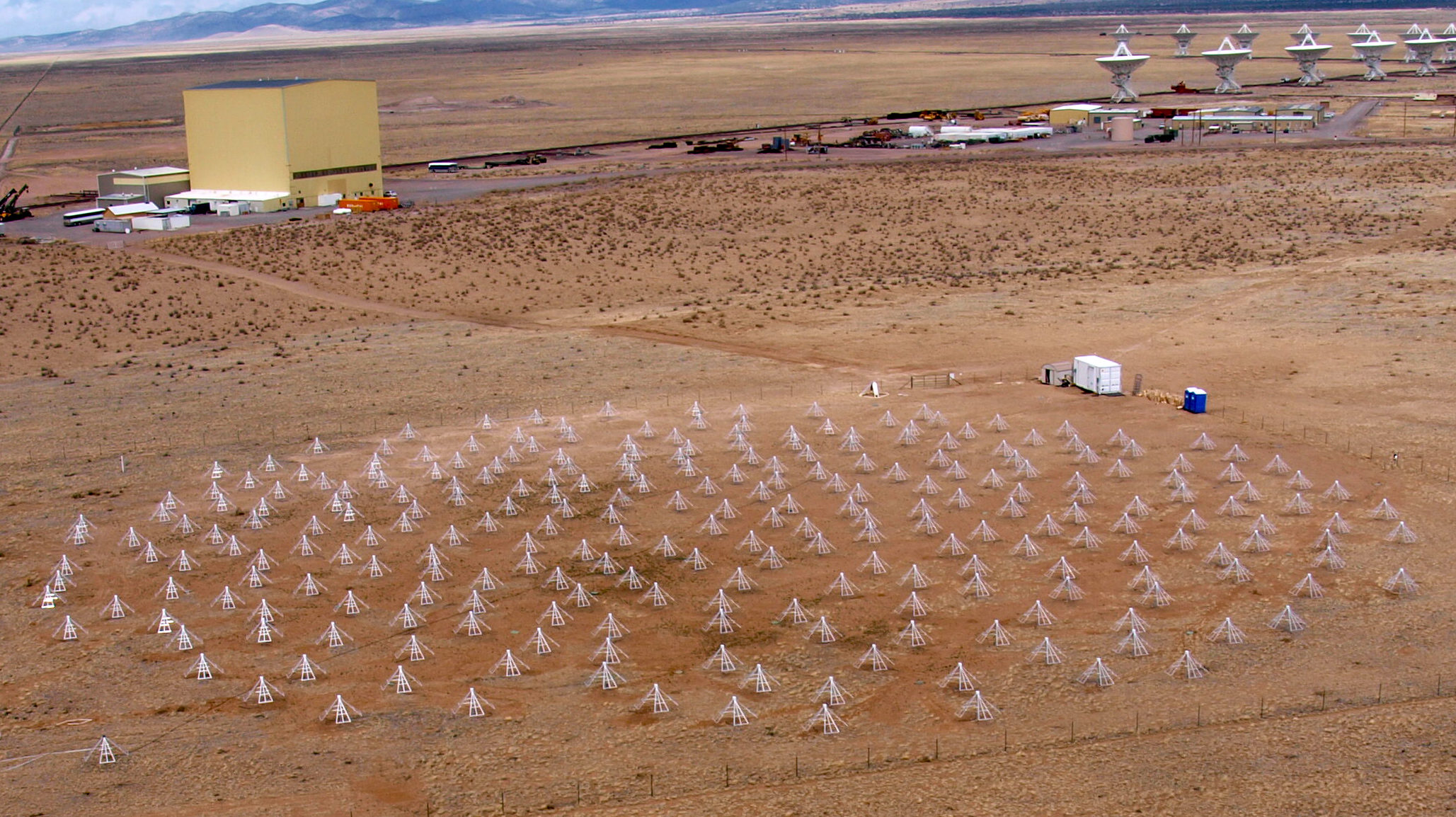 North Arm Site
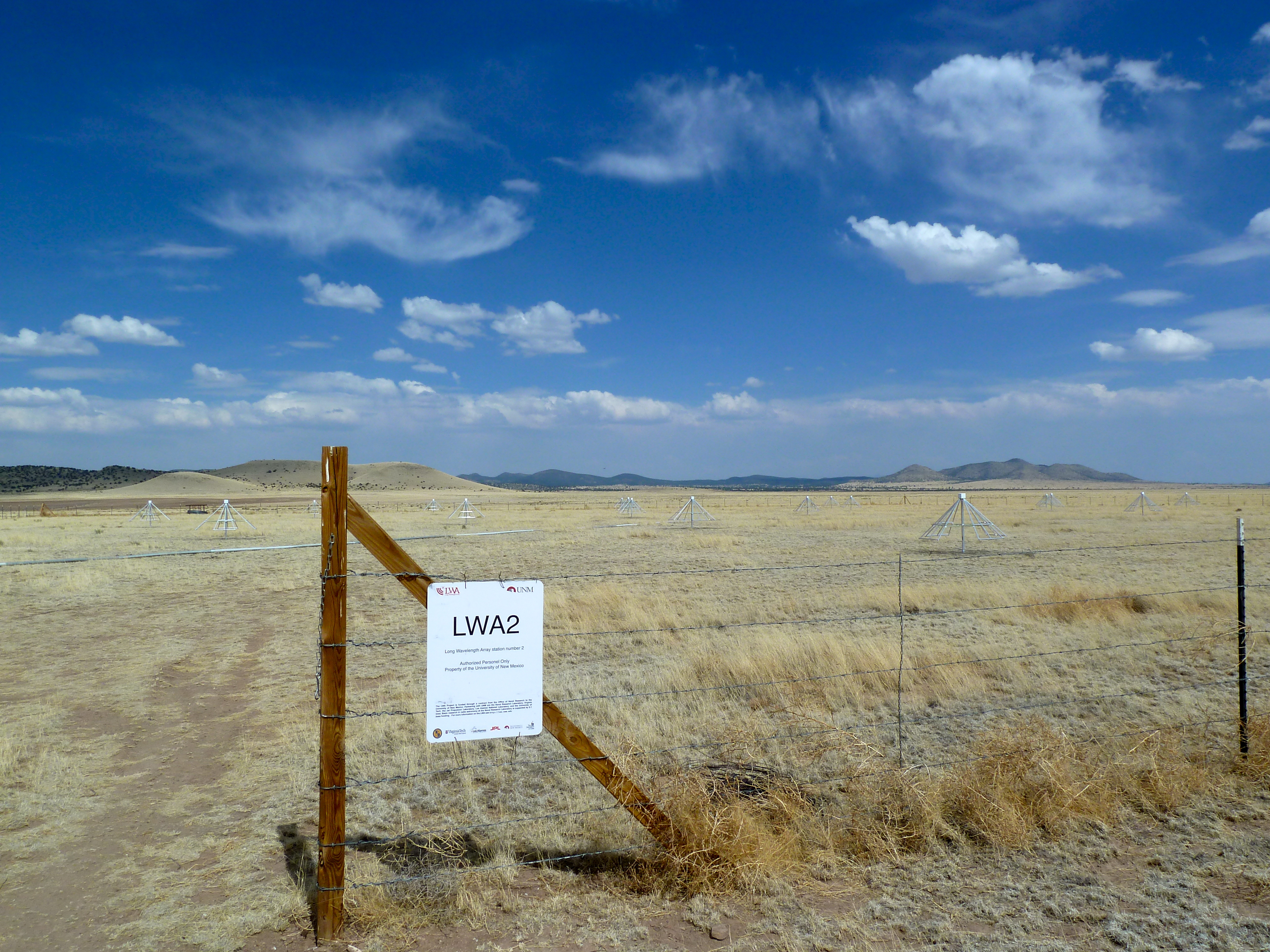 20 Dipoles installed across 100m diameter
 16 dual polarization cabled up
 TBN/TBW capability demonstrated
[Speaker Notes: power 26455 communications 27180 data recording 50000 data collection 10011 spares 20939 misc 16000 travel 6192 shipping 6282 staff 432000]
North Arm Site
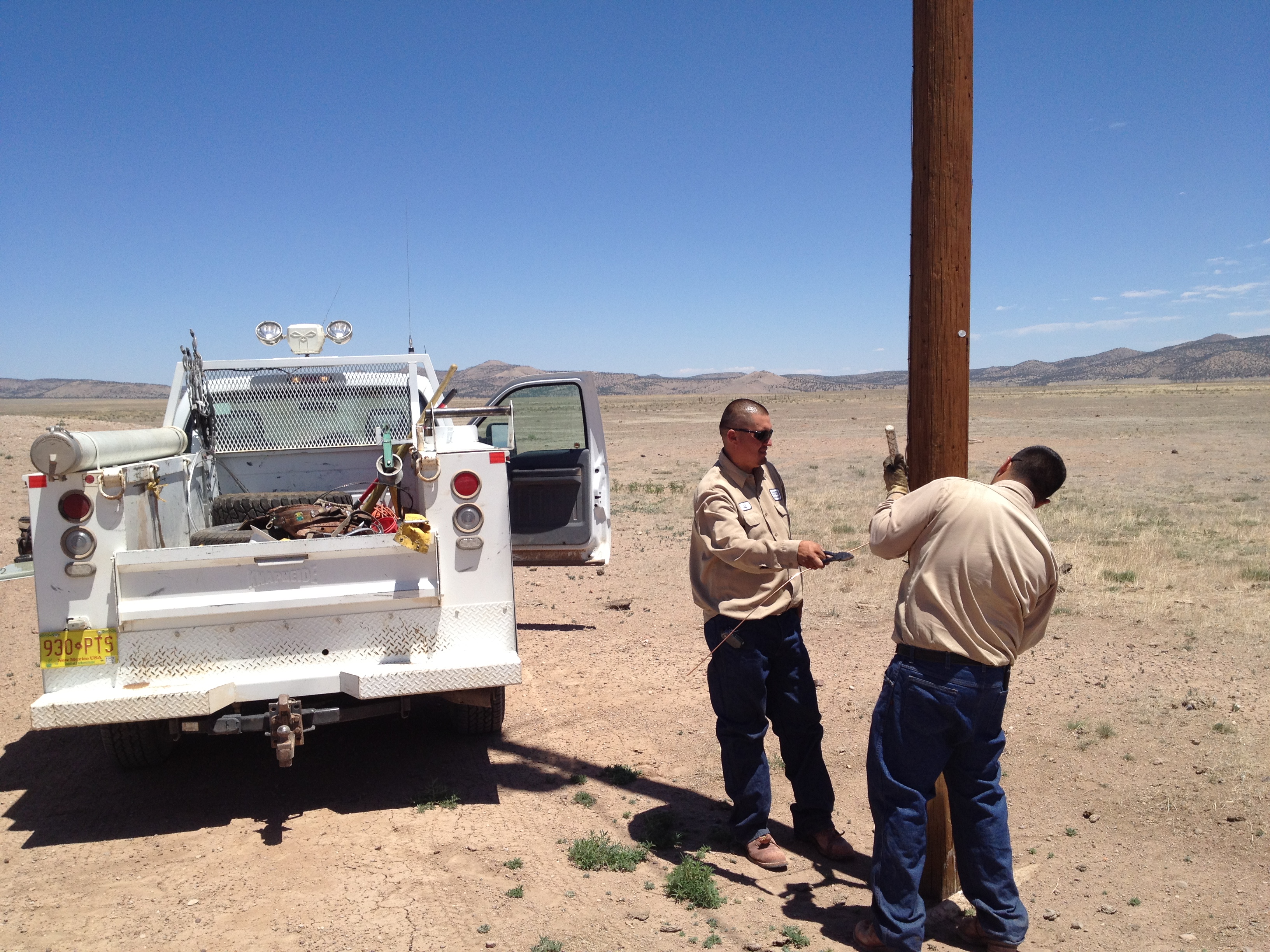 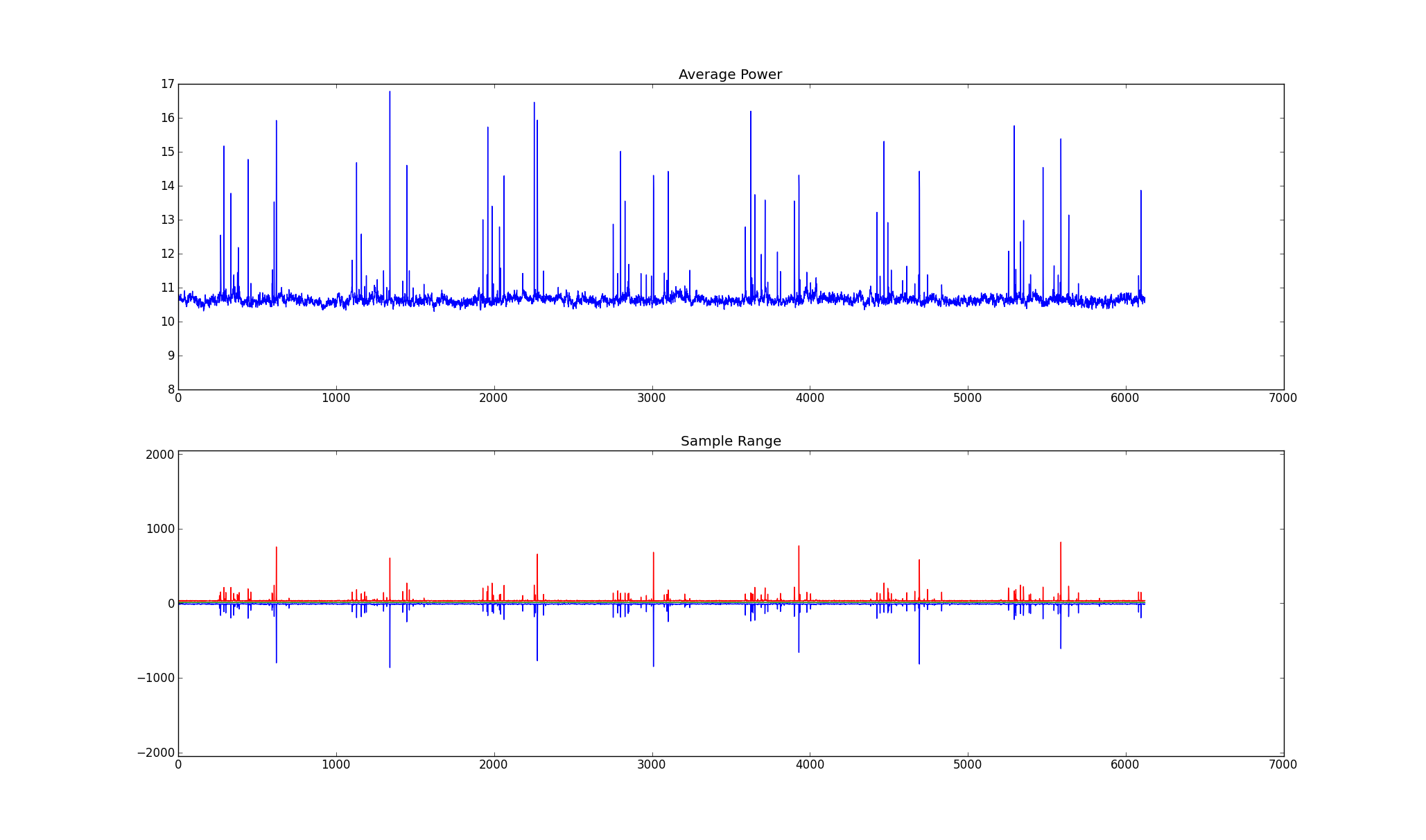 16 dipole TBW
[Speaker Notes: JJ and Ernest working on LWANA power lines]
LWA Projects
Pending Support
NSF/AAG Proposal (Hot Jupiters)
Undergraduate student support
Software (Jayce Dowell)
NSF/EARS Proposal on Spectrum Measurement
AFRL Proposals
others?
The LWA Instrument
10-88 MHz Aperture Synthesis Telescope           
 4 beams x 2 pol. x 2 tunings x 16 MHz 
 2 all-sky transient obs. modes
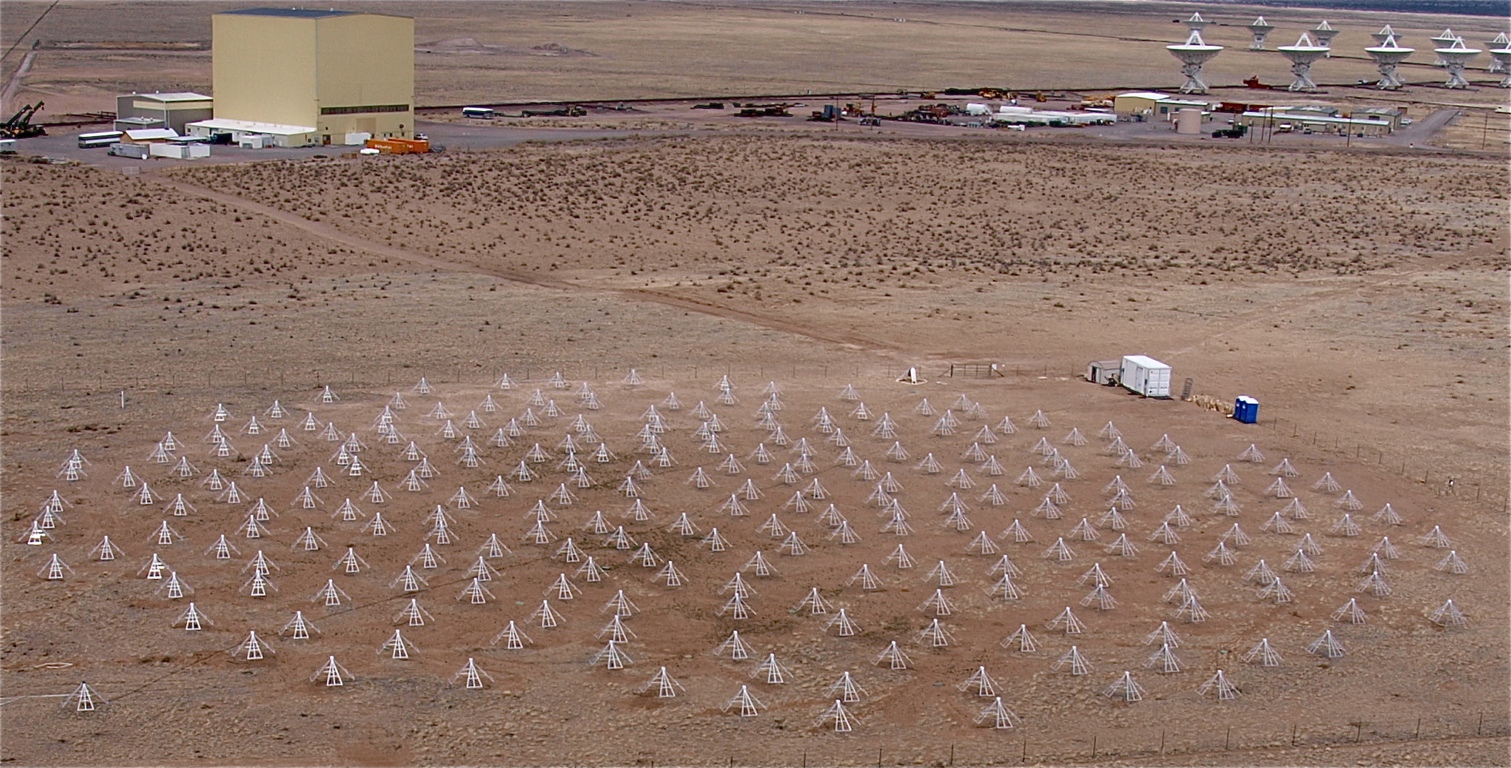 LWA1
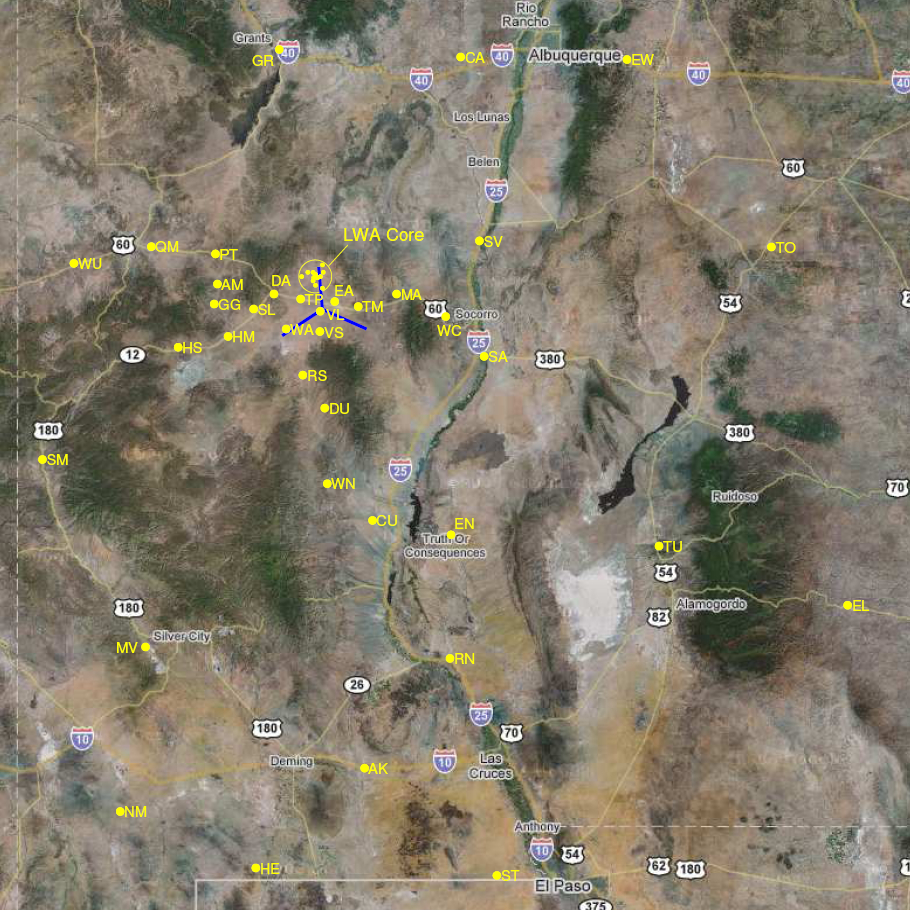 State of New Mexico, USA
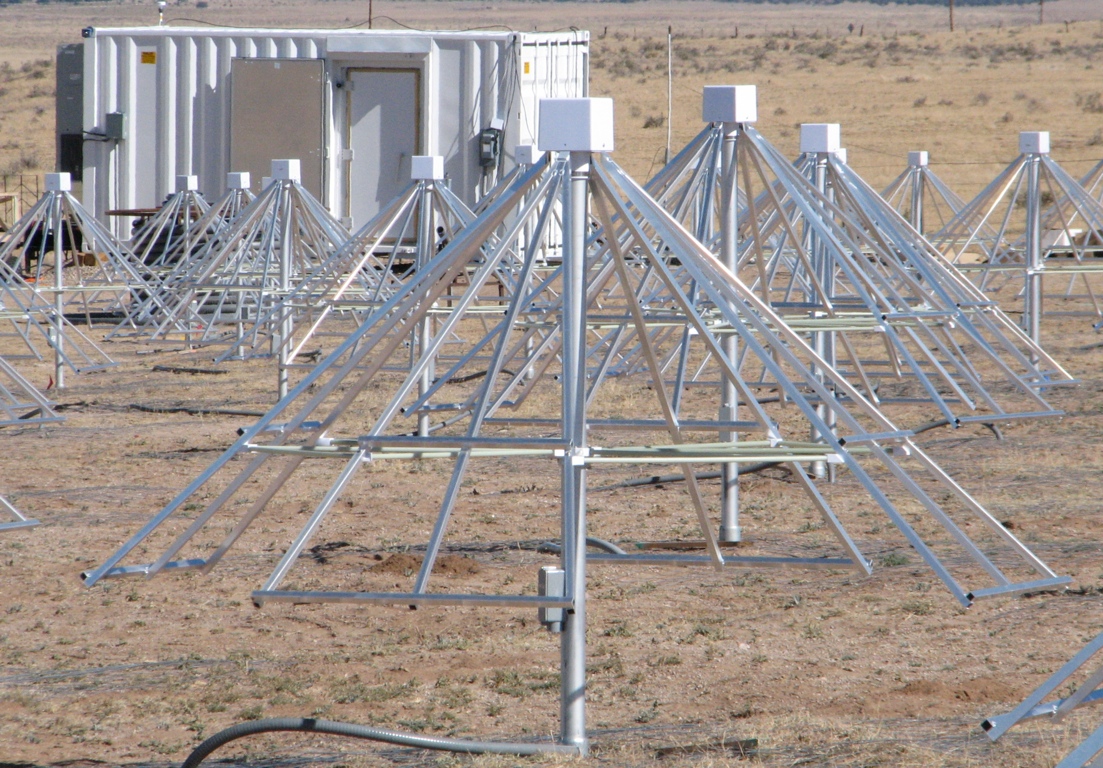 LWA1 operational in 2011
 Goal of 53 LWA stations, baselines up to 400 km for resolution 2” at 80 MHz with mJy sensitivity
 Cost is ~$1M/station
Comparison to other instruments
Declination Range     Dn
                                 (MHz)

UTR2: 	-30° to +60°    33





LOFAR: -11° to +90°   16
Y=VLA:-35° to +90°    3
LWA1: 	-30° to +90°   16
GMRT: 	-53° to +90°   10
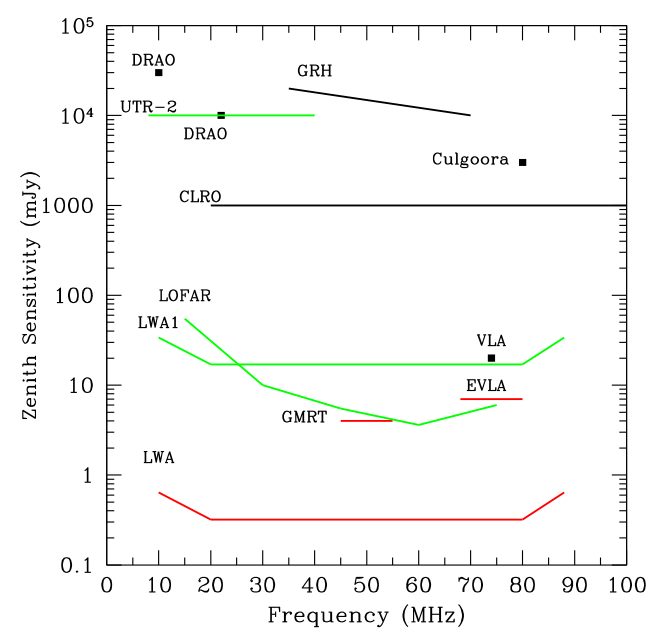 LWA1 has sensitivity ~25% of all of LOFAR
7
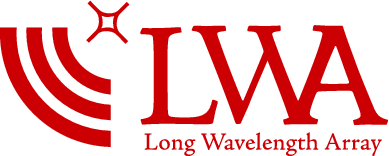 Pathfinding
LWA – EVLA linkages
 Coordinated Observing (e.g., LWA1 transient triggers EVLA)
 EVLA 74 MHz upgrades
 LWA1 tied into EVLA through WIDAR
LWA1 and space weather
Long Wavelength Intermediate Array (LWIA)
 LWAHM under lease, 2 other sites approved
Long Wavelength Array – 53 stations
LWA1 as Pathfinder to DARE, HERA, …
8
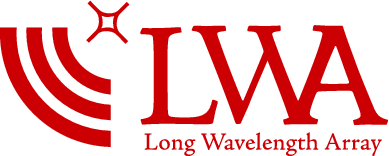 LWA1 Operators
Joe Craig
Jayce Dowell
Steve Ellingson
Jake Hartman
Ken Obenberger
Ylva Pihlstrom
Frank Schinzel
Greg Taylor
Hank Tillman
Genevieve Vaive
Chris Wolfe
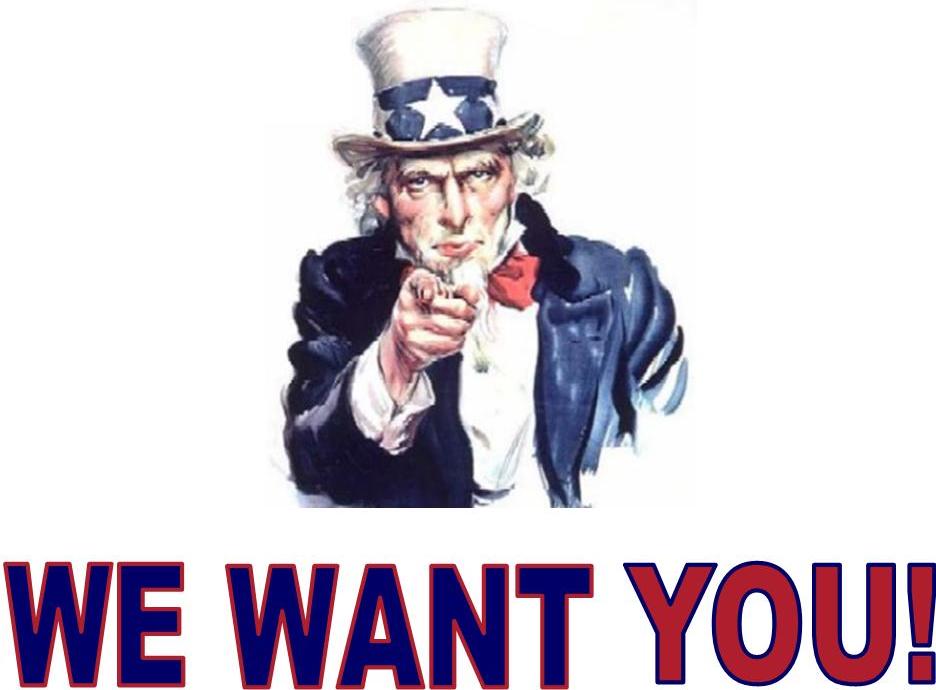 Thank You for your Support!
Backup Slides